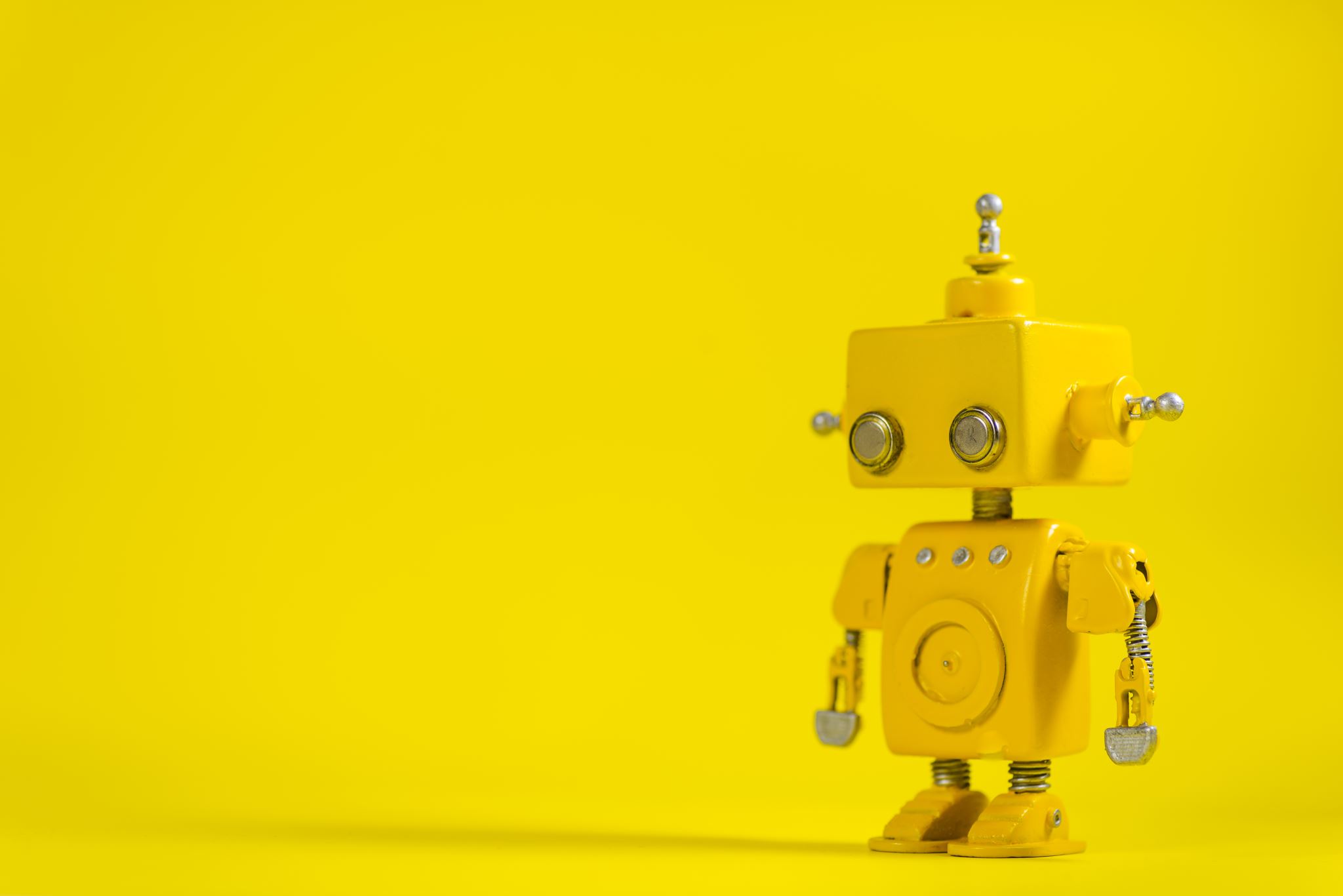 Spravedlivá válka a roboti
David Černý
O čem přednáška bude
Války ve 20. století
Klasické paradigma spravedlivé války
Ius ad bellum a ius in bello
Válečné právo
Klasické paradigma
Logická nezávislost mezi ius ad bellum a ius in bello.
Ius ad bellum
Spravedlivá příčina
Proporcionalita
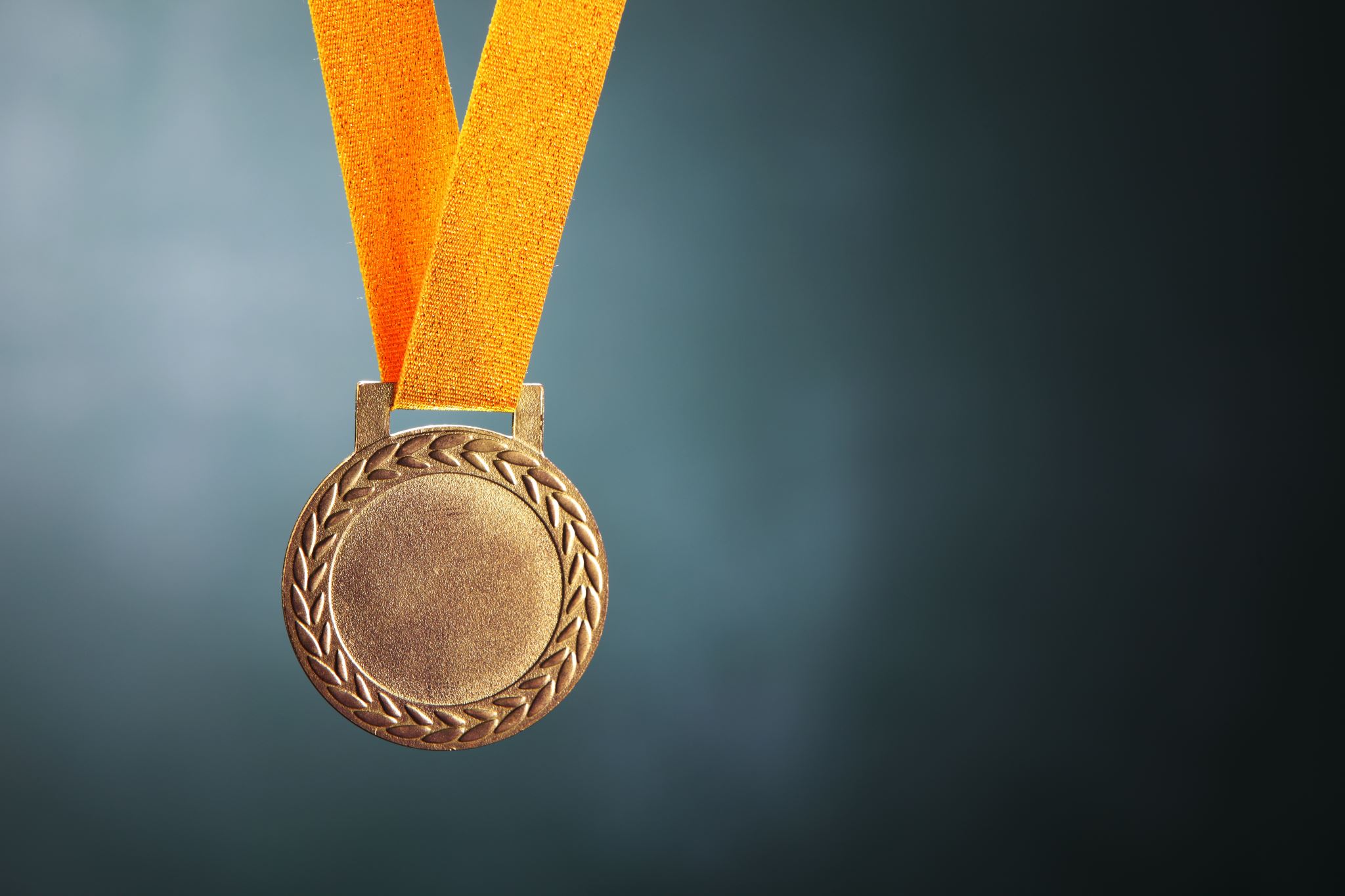 Naděje na úspěch
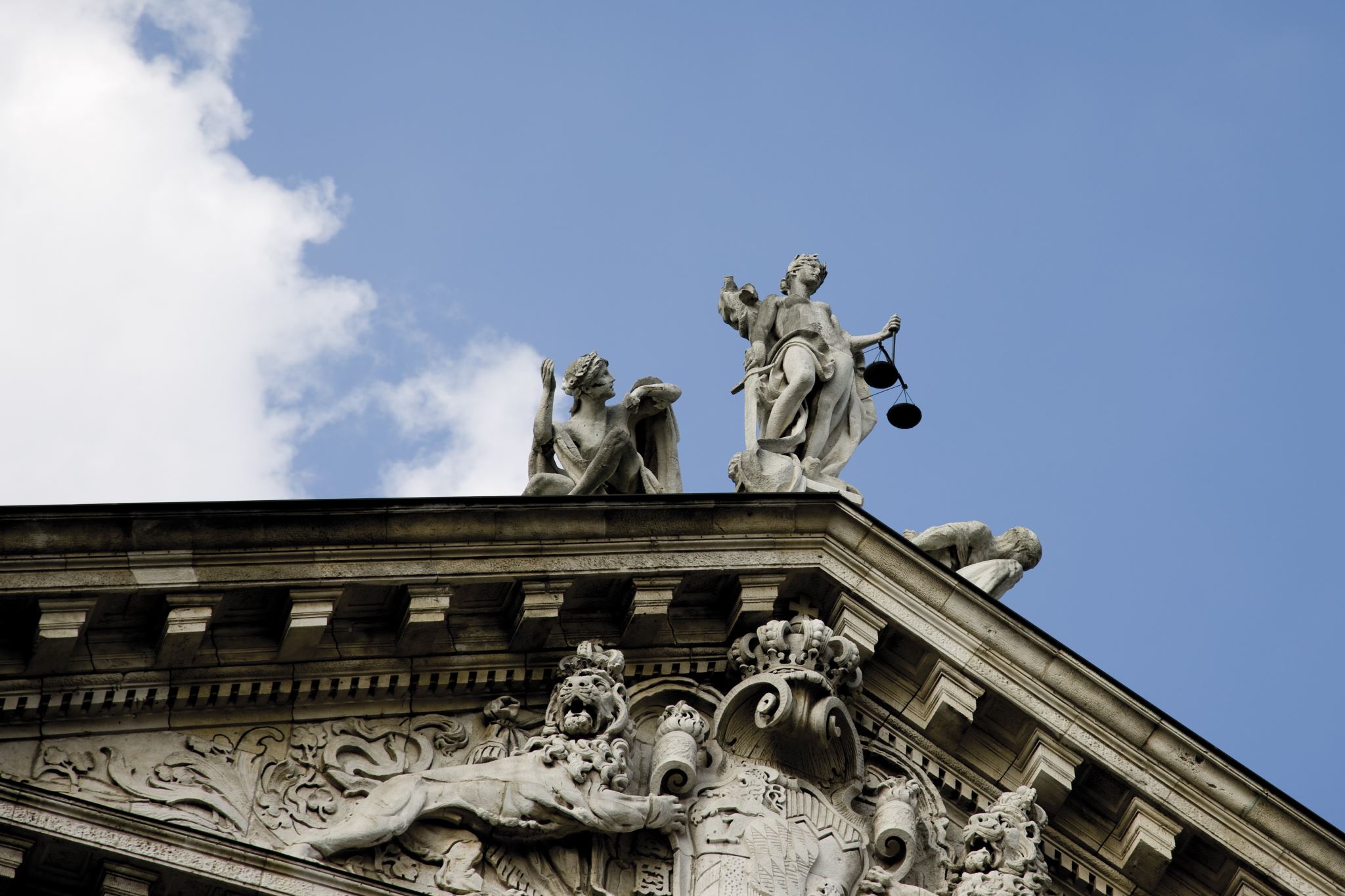 Legitimní autorita
Správný úmysl
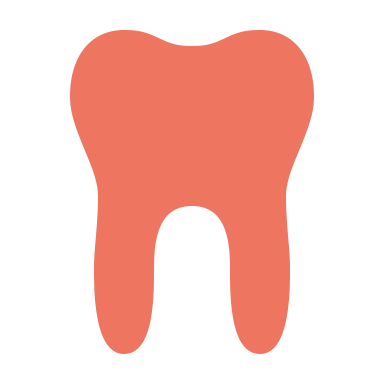 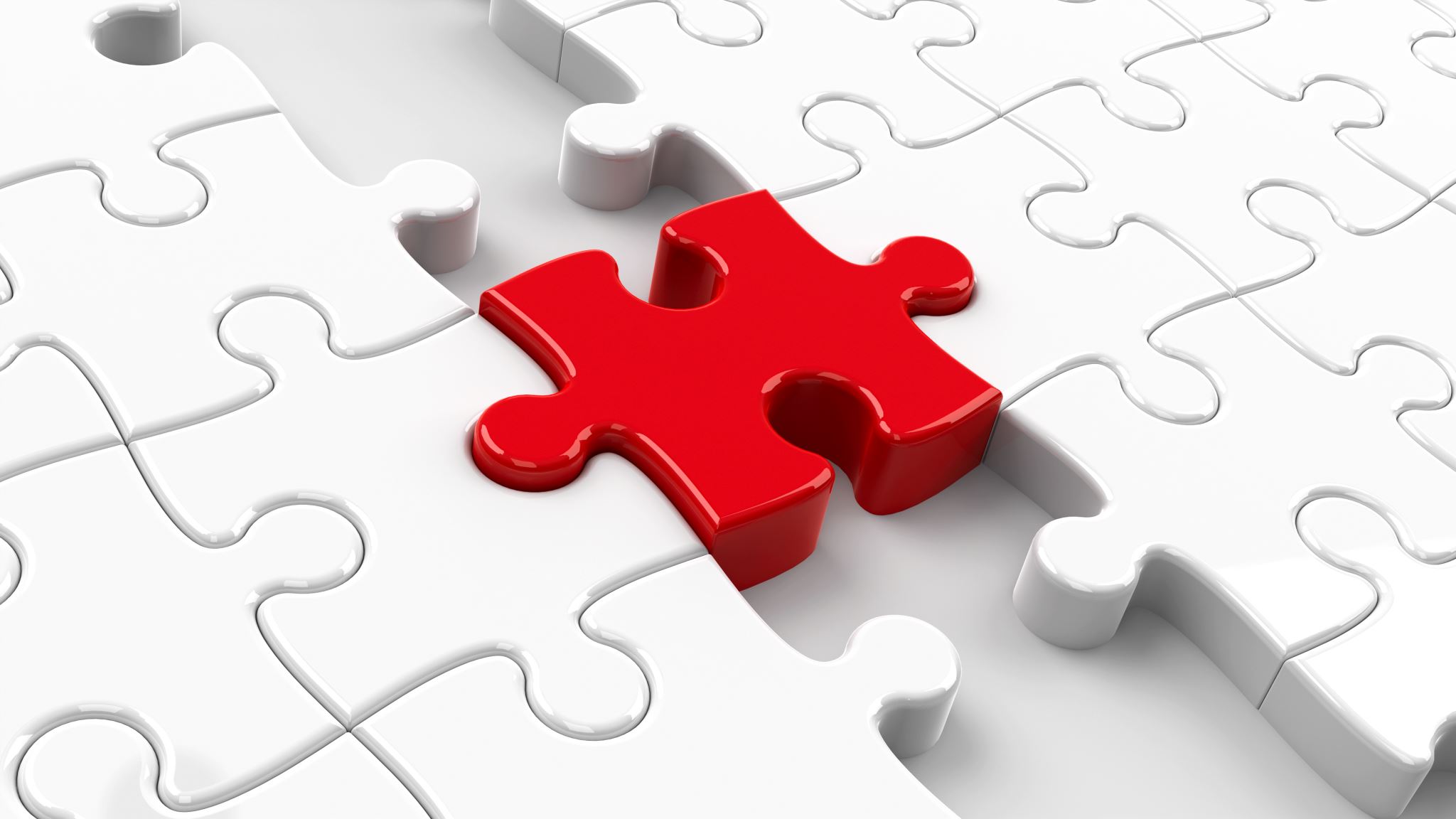 Poslední východisko
Je třeba vyčerpat jiné možnosti řešení konfliktu.
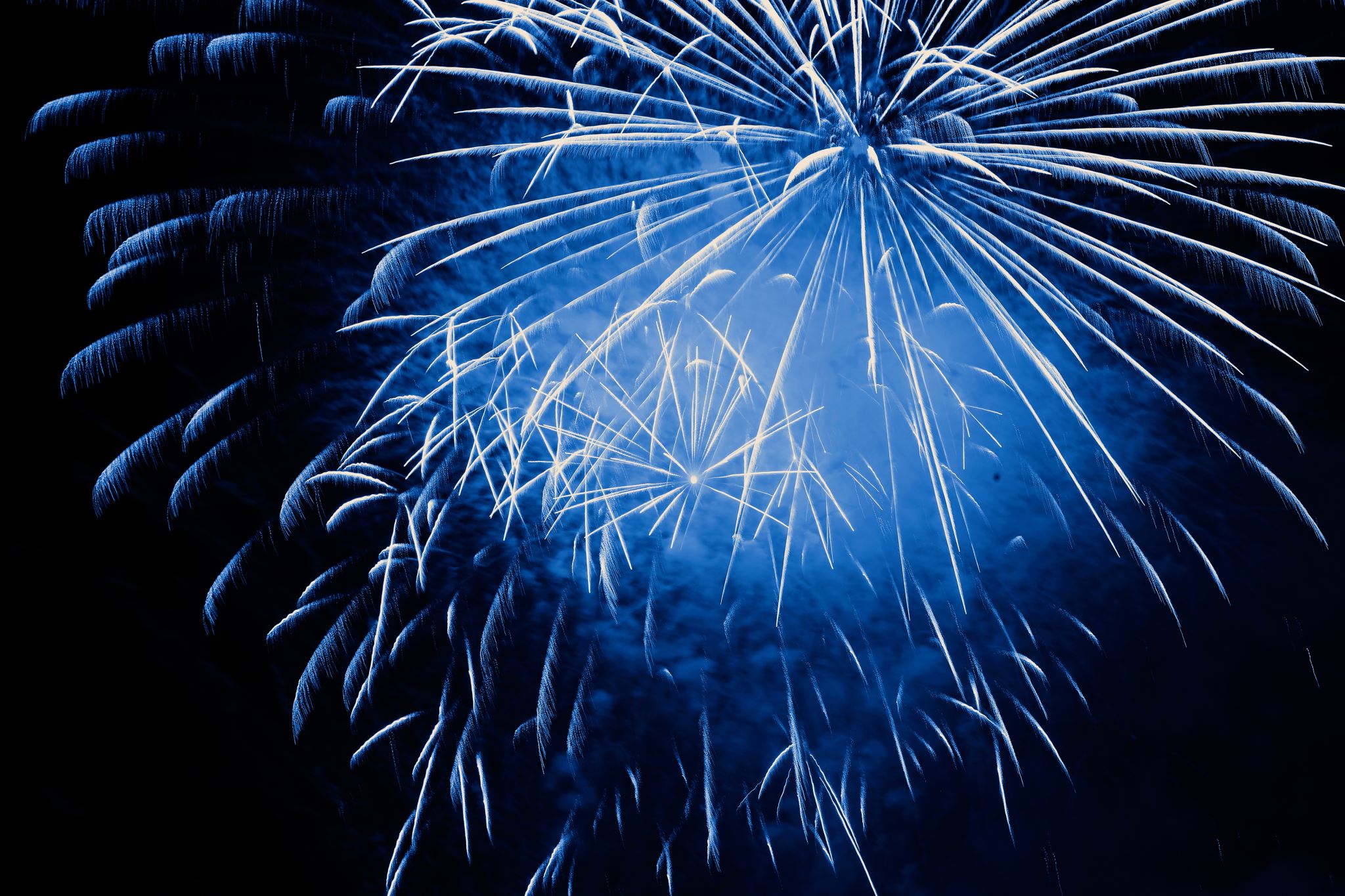 Veřejné vyhlášení války
Ius in bello
Nové paradigma
Důsledky nového paradigmatu
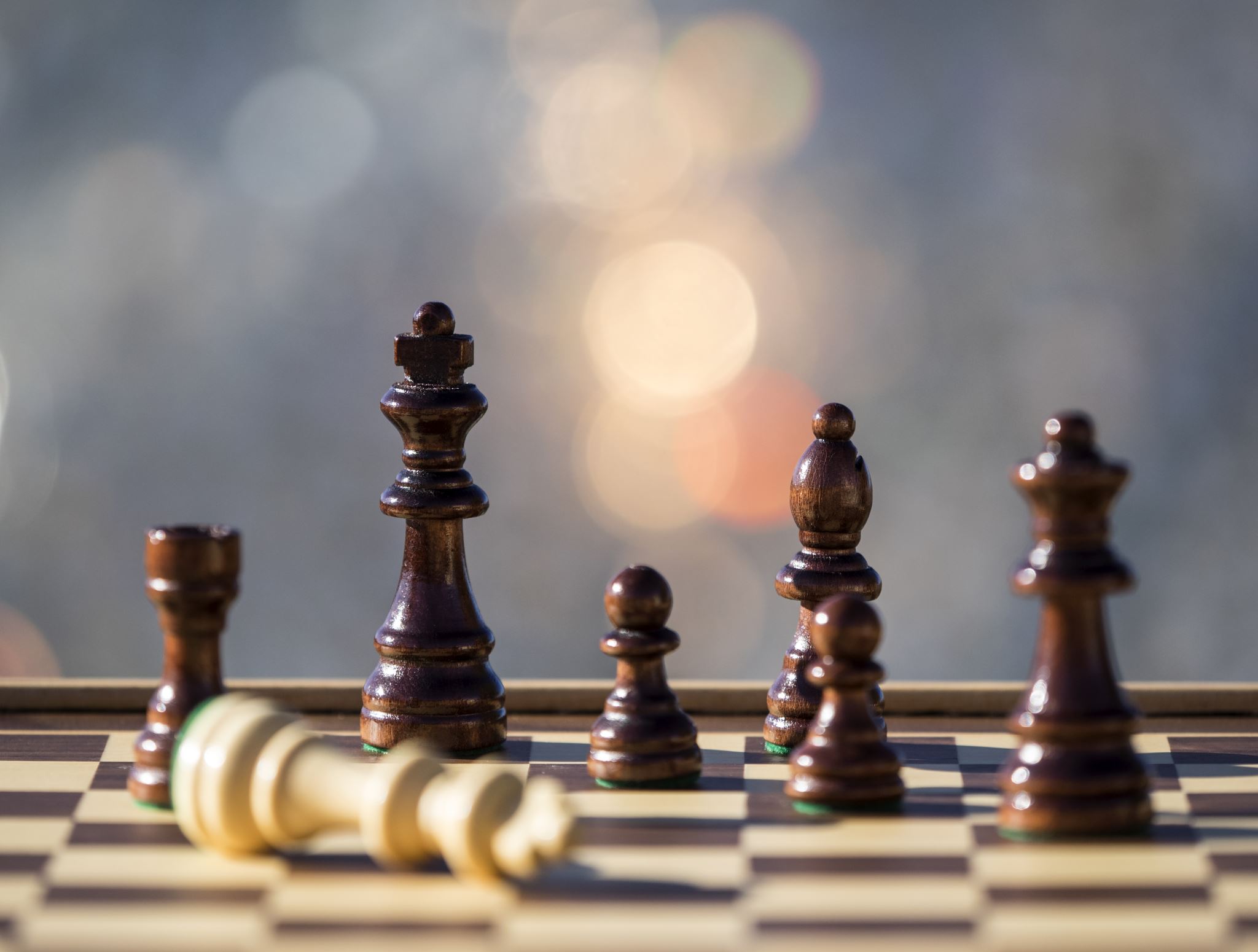 Morální rovnost kombatantů
Kombatant:
Je součástí hierarchického systému s jasně určeným řetězcem velení
Nosí zdálky rozeznatelný znak (uniformu)
Otevřeně nosí zbraň
Respektuje pravidla ius in bello
Morální rovnost kombatantů
Thomas Hurka
Imunita civilistů
Vojenský robot
Autonomie
Konsekvencialismus
Pozitivní faktory
Empirický výzkum
Důvody
Ad bellum
Sebeobrana
Princip minimálního rizika
Častější války
Vítězná strategie
Vězňovo dilema
Odpovědnost
Lidská důstojnost
Důstojnost
Důstojnost
Asymetrie
Přednáška D. Statmana
Děkuji za pozornost